Changes in soil nutrient content, biological activity and CO2 emission rate as a result of low-dose municipal sewage sludge compost application
Andrea Farsang*1,3, Katalin Perei2,3, Attila Bodor2,3, Zsuzsanna Ladányi1, , Katalin Tímea Csányi1, Katalin Gombos1,3, Izabella Babcsányi1, Károly Barta1

1 Department of Physical Geography and Geoinformatics, University of Szeged, H-6722 Szeged, Egyetem utca 2-6, Hungary
2 Department of Biotechnology, University of Szeged, H-6726 Szeged, Közép fasor, Hungary
3 Institute of Environmental Science and Technology, University of Szeged, H-6720 Szeged, Tisza L. krt 132, Hungary
                                          
*Correspongding author:
E-mail address: farsang@geo.u-szeged.hu
Farsang et al./ EGU 2020, Vienna, Austria
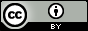 1. Introduction
Land application of sewage sludge is an increasingly popular means of the reuse of sewage sludge as it allows for recycling of valuable components, such as organic matter, N, P and other nutrients. 
Indeed, sewage sludge amendment to the soil modifies the soil’s physico-chemical properties, such as plant-available macro/micro nutrient contents, organic matter content. Additionally, sewage sludge applications can significantly increase the amount of microbial biomass in the soil and can also increase the soil enzyme activities. 

The aim of the present study is to investigate the impact of low-dose municipal sewage sludge compost amendment on the nutrient status and the biological activity in Chernozem soils.
Farsang et al./ EGU 2020, Vienna, Austria
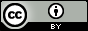 2. Study area
The study area, located near Újkígyós (SE Hungary), is a 5.6 ha arable land, where 2.5 m3/ha/year municipal sewage compost has been regularly disposed since 2013.
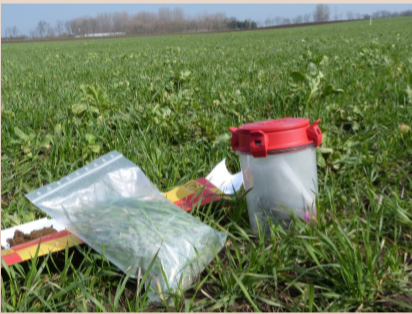 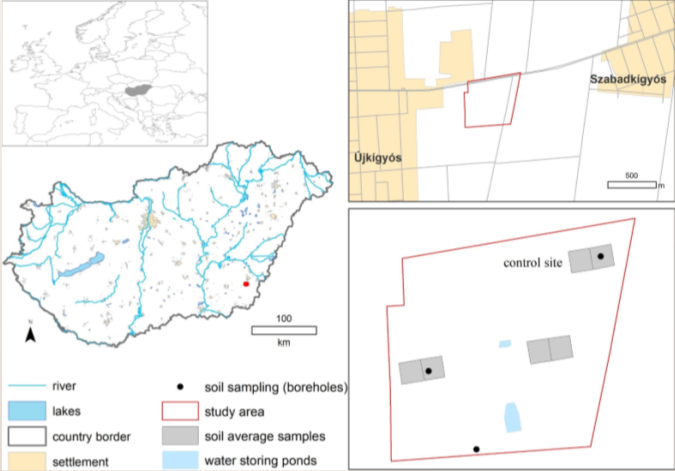 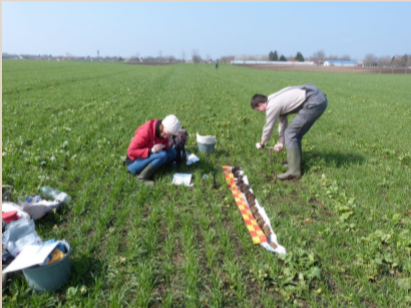 Farsang et al./ EGU 2020, Vienna, Austria
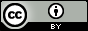 3. Methods
The pH (in H2O) and humus content of soils were measured according to standard procedures. The macronutrients P2O5 and K2O were extracted using ammonium-lactate, while the nitrogen forms (NO2- + NO3- -N) were extracted with KCl-solution. The nutrient content was then determined by a flow injection analysis photometer. 

In order to determine the bacterial composition and enzyme activity of the soil samples, the number of living cells (CFUs), the catalase enzyme activity (CAT) and the dehydrogenase activity (DHA) were determined. The CO2 emission was measured by an EGM-5 Portable High Precision CO2 Meter in the field.
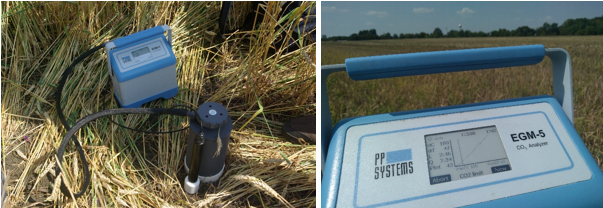 Farsang et al./ EGU 2020, Vienna, Austria
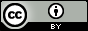 4. Result and discussion
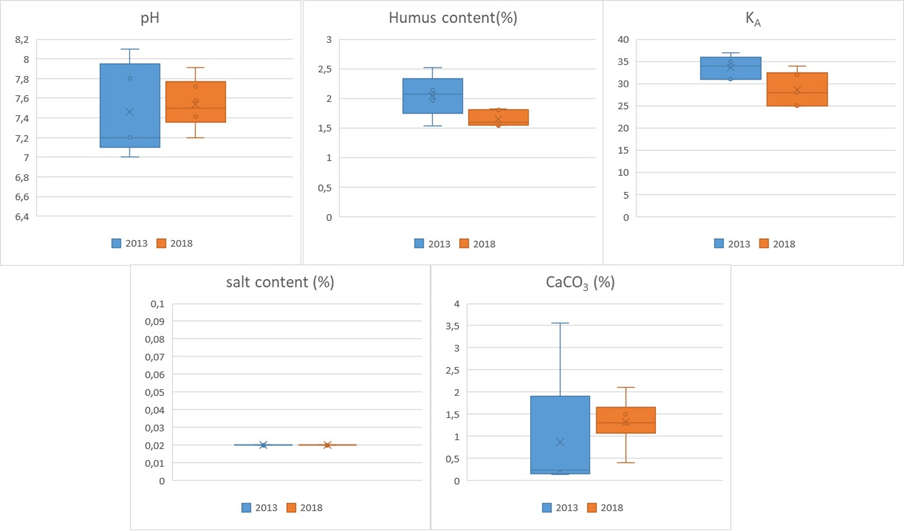 Basic soil parameters between 2013 and 2018 (before the compost treatments and afterwards) in the topsoils of the study area near Újkígyós (Hungary)
Farsang et al./ EGU 2020, Vienna, Austria
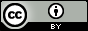 4. Result and discussion
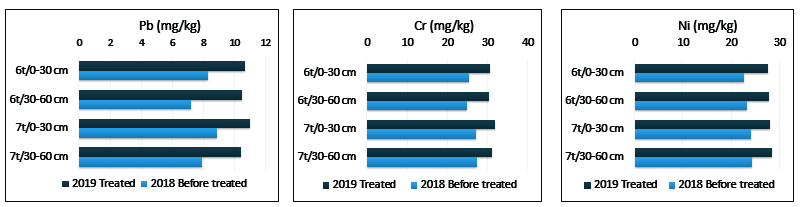 The Pb, Cr and Ni concentrations in the sewage compost treated soils and soils before treatment
Farsang et al./ EGU 2020, Vienna, Austria
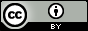 4. Result and discussion
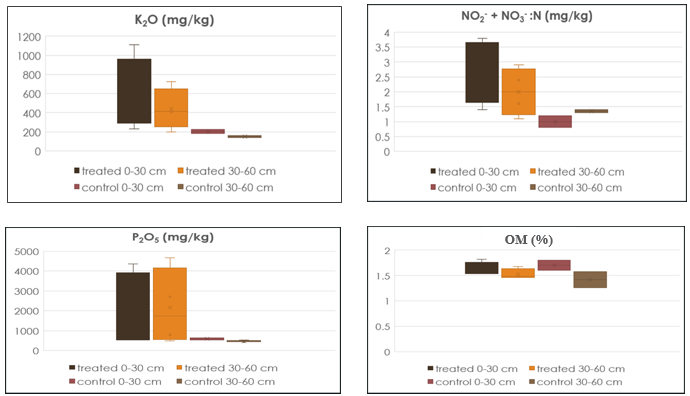 The extractable nutrient (K2O, NO2 + NO3--N, P2O5 ) and humus contents in the sewage-treated and the control soils
Farsang et al./ EGU 2020, Vienna, Austria
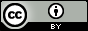 4. Result and discussion
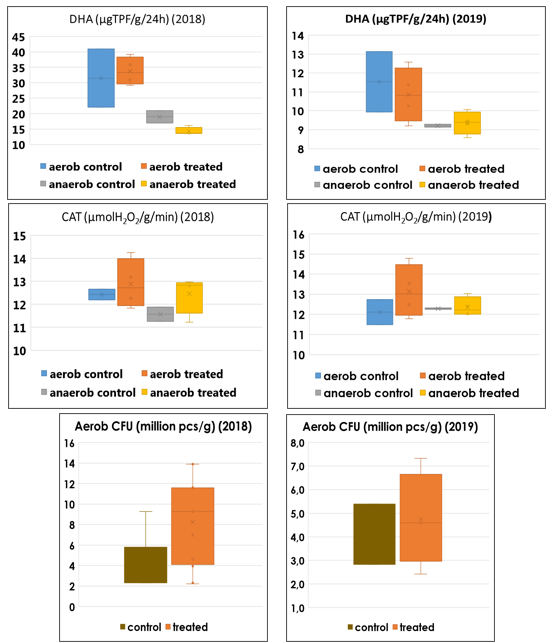 Results of the bacteriological tests
Farsang et al./ EGU 2020, Vienna, Austria
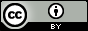 5. Conclusion
The sewage sludge compost applied to Chernozem soils improved soil properties by adding slowly decomposing organic matter, abundant in plant macronutrients (N, K, P). 
Moreover, the sewage sludge compost spreading on field seemingly causes some heavy metal enrichment.
The anaerobic microorganisms and the DHA enzyme activity in the anaerobic soil layers did not increase in the compost-amended soils. 
The aerobic microorganisms (CFUs) and CAT activity tended to be higher in treated soils compared to the non-amended (control) site, however not significantly. These results suggest that the soil biological activity is only moderately affected by the low-dose municipal sewage sludge compost applications. 
According to our field CO2 emission measurements, the yearly application of the sewage sludge compost in a low-dose seemingly did not affect the soil respiration rates, compared to a local control site.
Farsang et al./ EGU 2020, Vienna, Austria
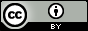 The research was funded by the ‘Thematic Network for the Sustainable Use of Re-sources – RING2017’ project (program code: EFOP-3.6.2-16-201700010).
Farsang et al./ EGU 2020, Vienna, Austria
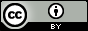